Didaktika přírodopisu 13. seminář
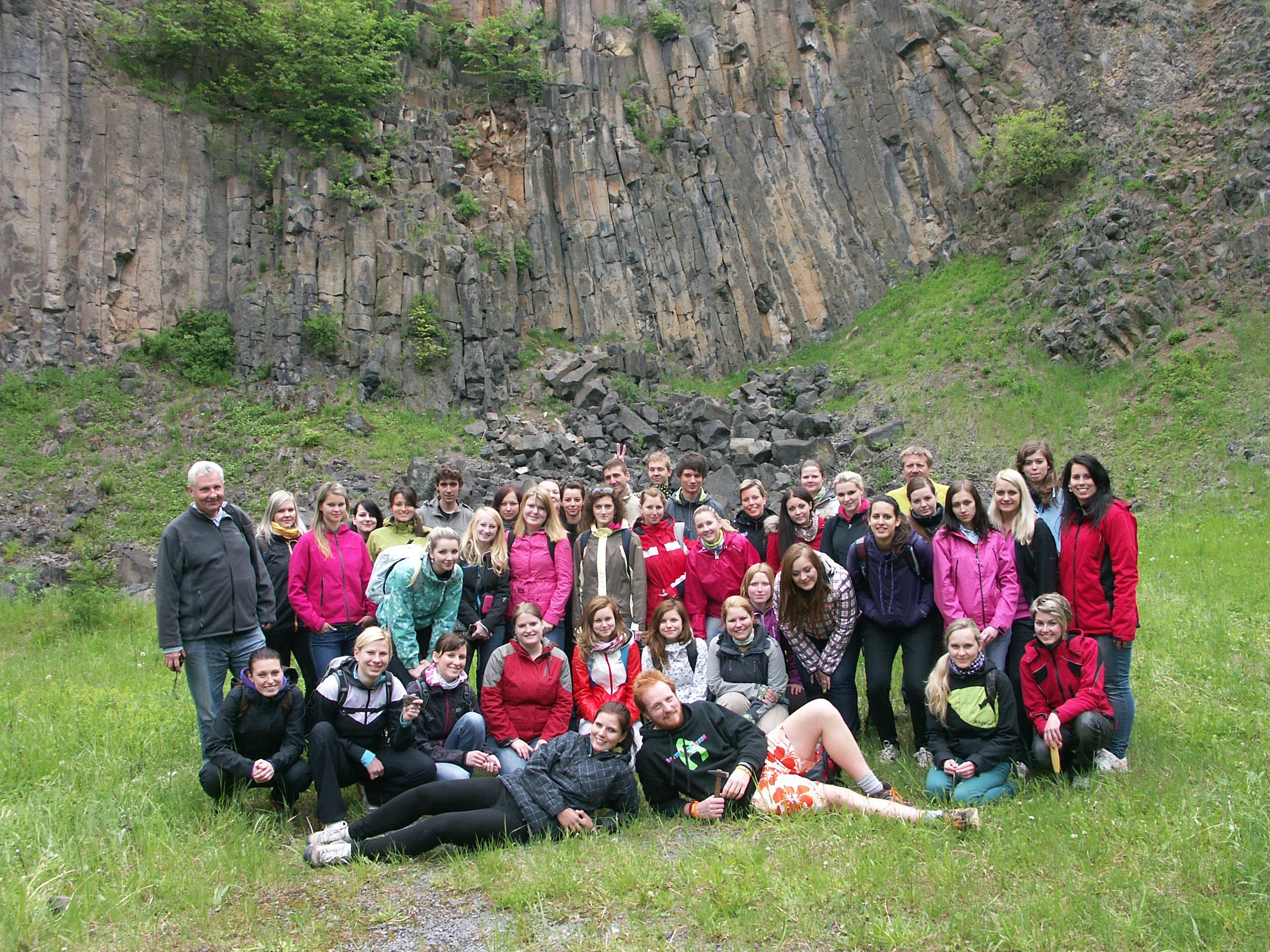 Mgr. Libuše VODOVÁ, Ph.D.
Katedra biologie PdF MU
Školská dokumentace
Třídní kniha pro 2.stupeň ZŠ
Třídní výkaz
Katalogová složka žáka
Třídní kniha pro 2.stupeň ZŠ
- povinnost vést třídní knihu vyplývá ze školského  zákona (561/2004 Sb.

	varianta C – týdenní záznam průběhu výuky (jako na 1.stupni)
	varianta D – denní záznam průběhu výuky


Manuál: jak vyplňovat třídní knihu


Elektronická třídní kniha
varianta D
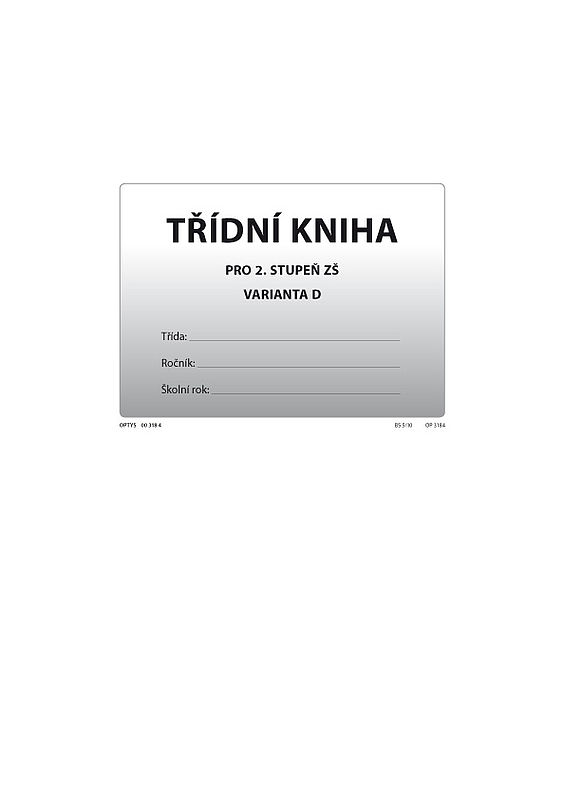 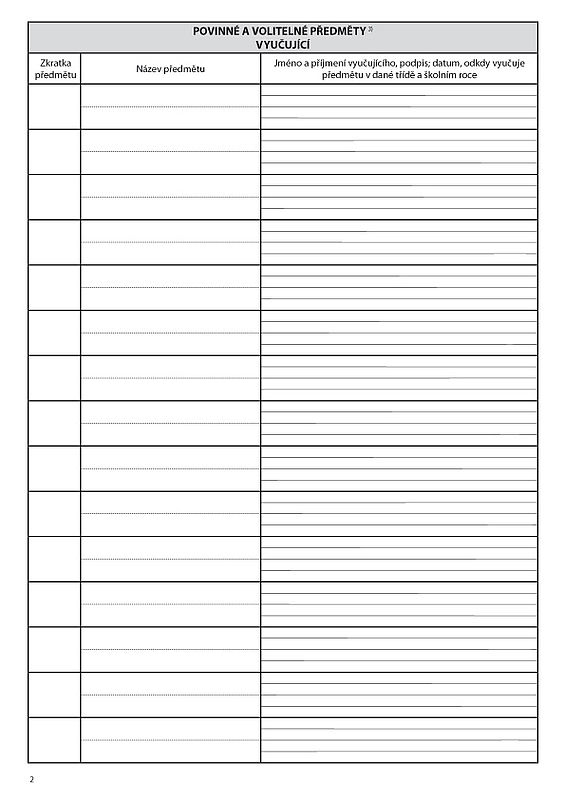 varianta D
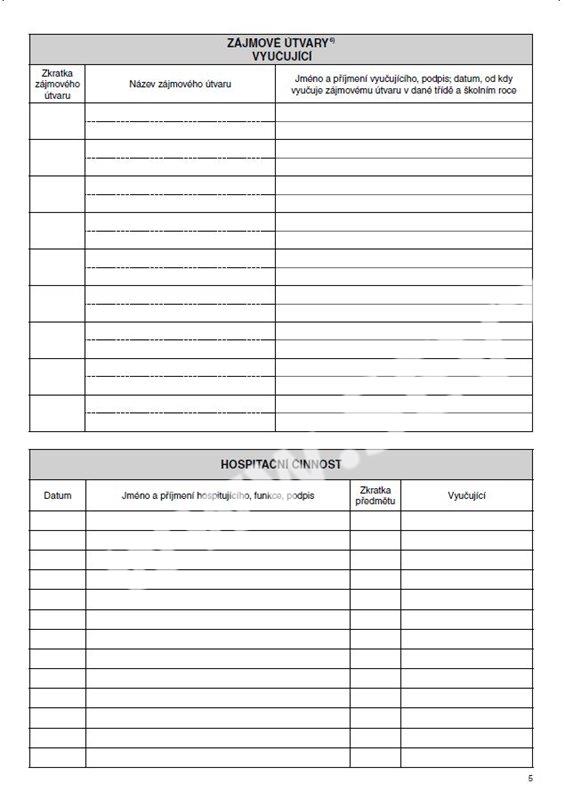 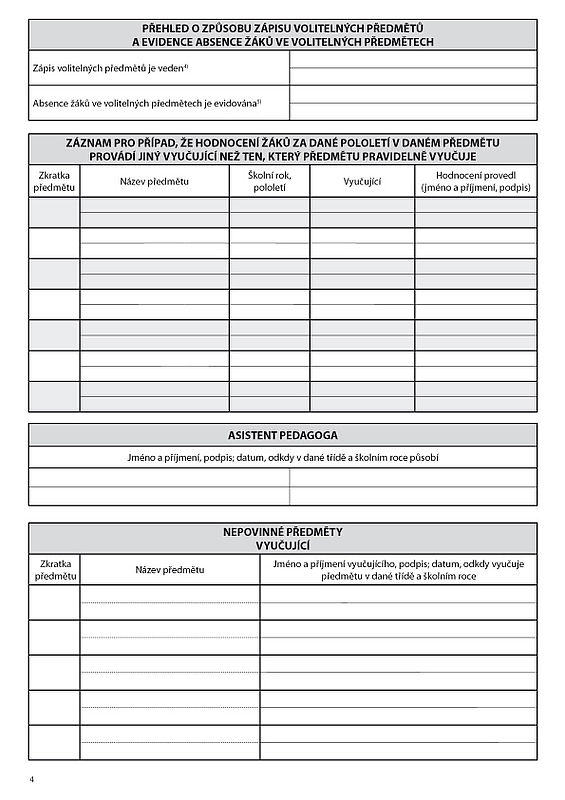 varianta D
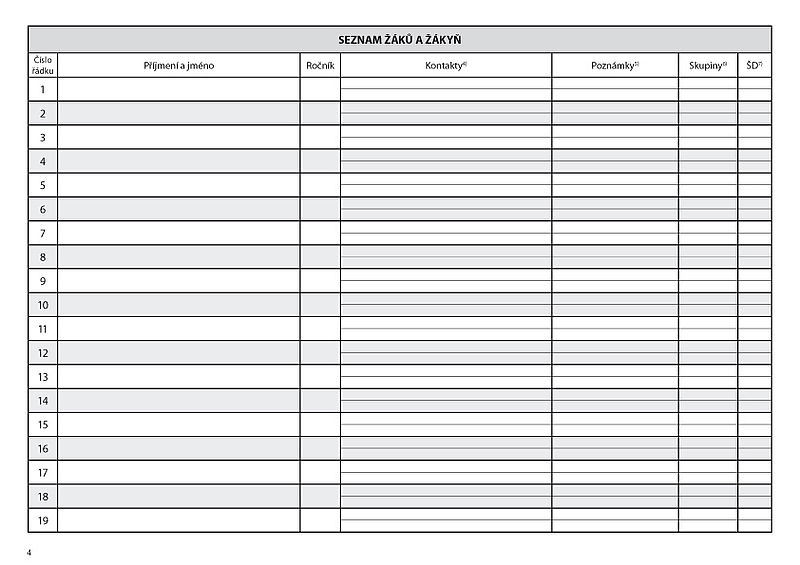 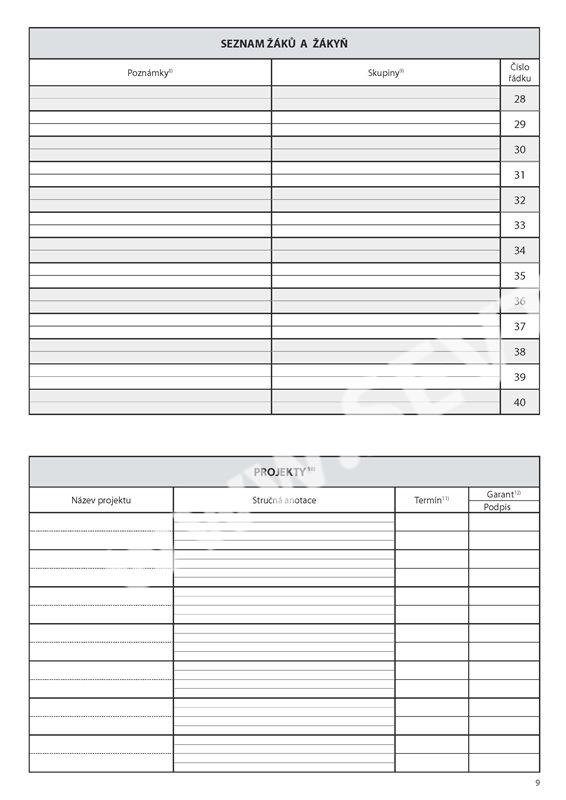 varianta D
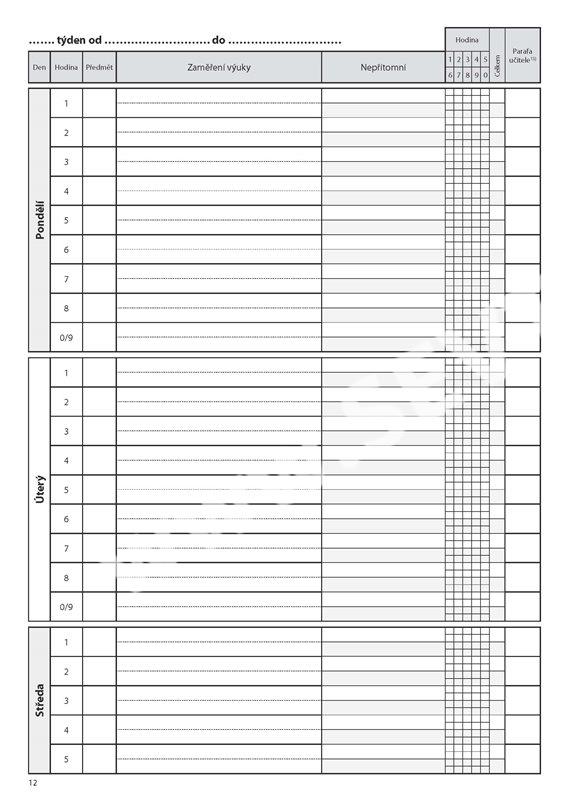 Třídní kniha pro 2.stupeň ZŠ
- povinnost vést třídní knihu vyplývá ze školského  zákona (561/2004 Sb.

	varianta C – týdenní záznam průběhu výuky (jako na 1.stupni)
	varianta D – denní záznam průběhu výuky


Manuál: jak vyplňovat třídní knihu


Elektronická třídní kniha
Třídní výkaz a katalogová složka žáka
třídní výkaz

katalogová složka žáka